Digital Collection Data Across the Discovery Landscape
Greer Martin | Margaret Heller
August 12, 2020
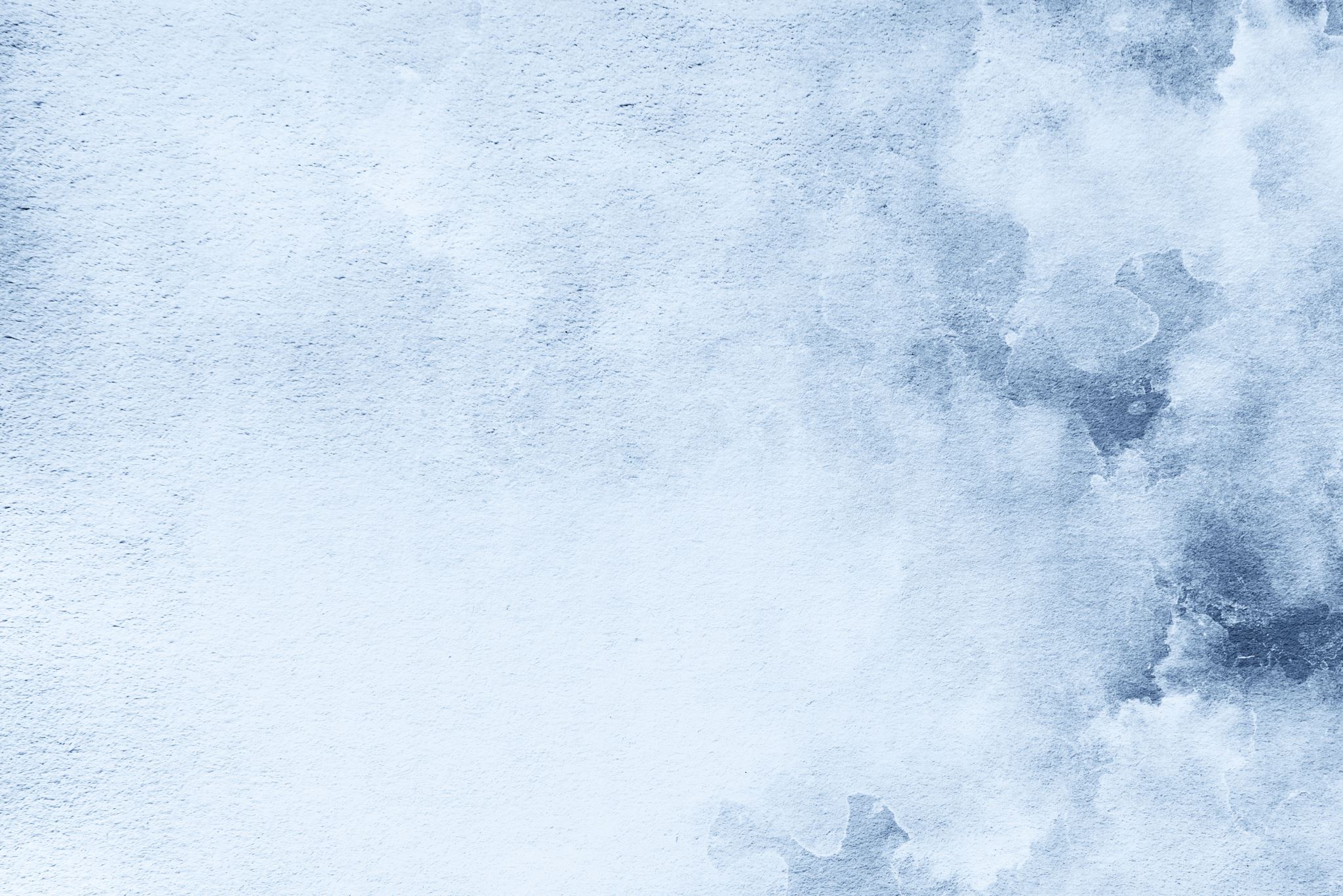 Introduction
Digital collections everywhere
Digital Collections Don’t Live in One Place
Our reality
Digital Commons
Preservica
Omeka Classic
Omeka S
WordPress
Digital Collections Aren’t Discovered in One Place
Where discovery happens
Drupal/T4
Primo
LibGuides
External research portals
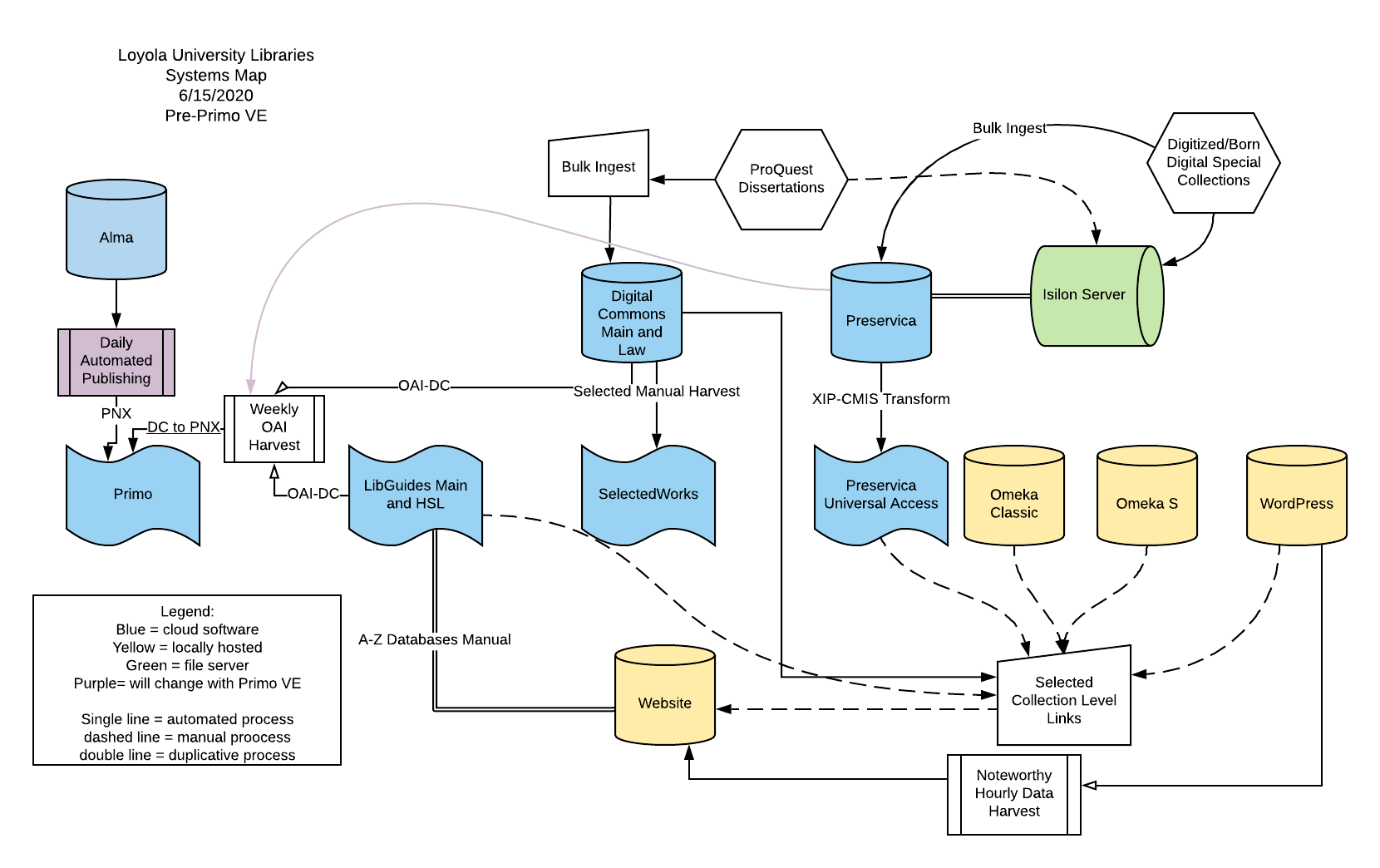 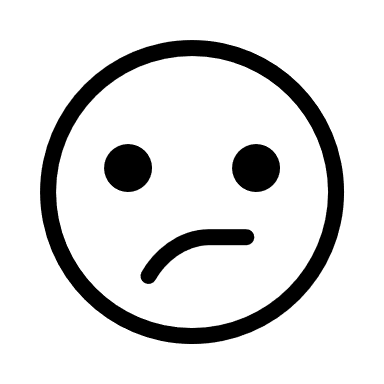 What this looks like in practice
The Primo Back Office Data Pipe Lifecycle
Primo VE External Data Sources
A few notes on vocabulary
Primo Back Office
Primo VE
Data Sources
Normalization Rules Sets
Scope Values
Search Scopes
Tabs
Data Import Profiles
Normalization rules for External Data sources
Search Profiles
Search Profile Slots
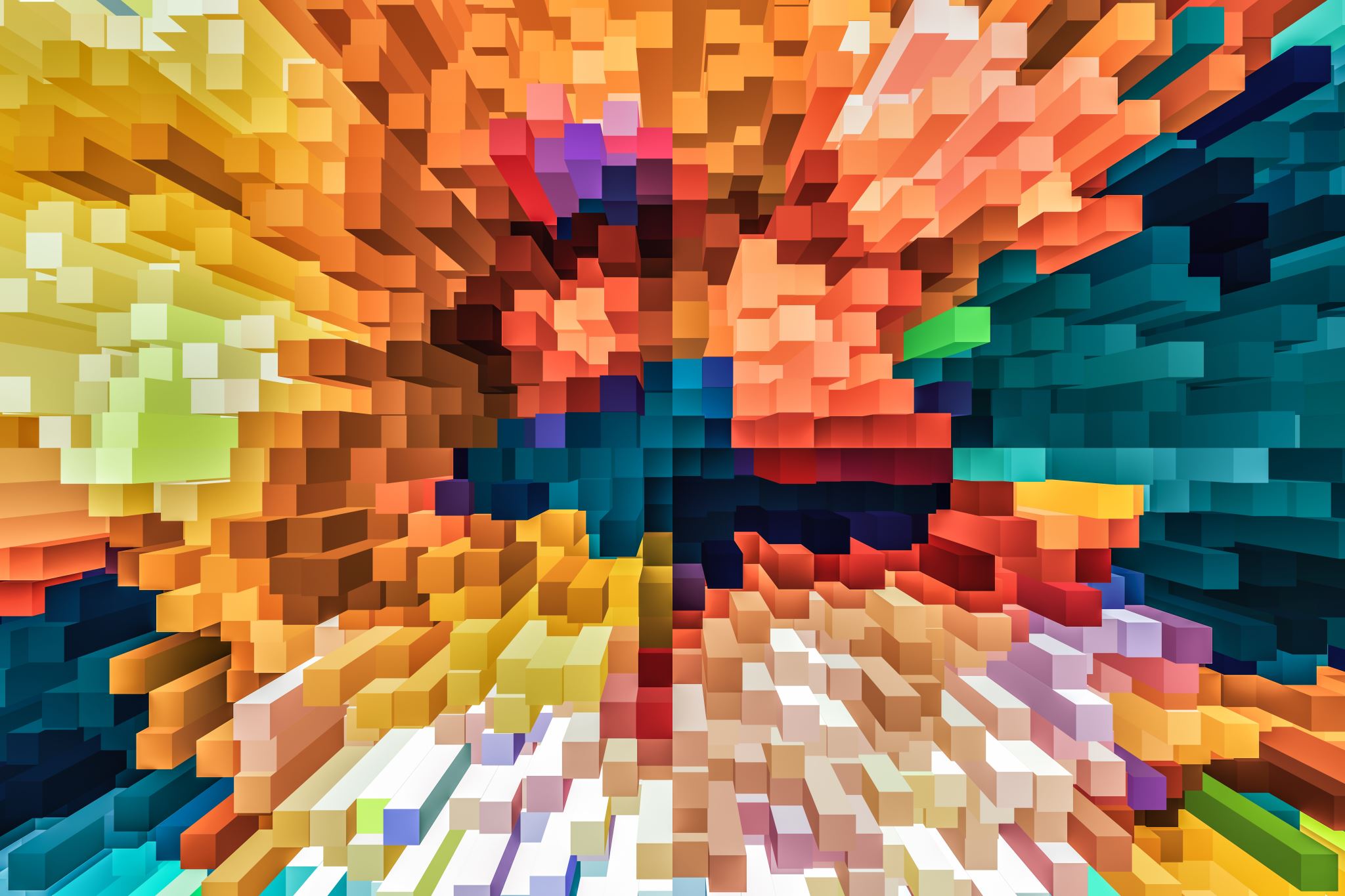 Harvest and Metadata
The building blocks of discovery
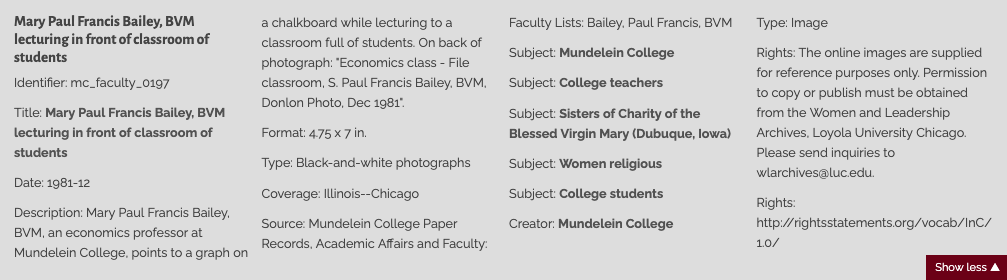 OAI-PMH
Springshare (LibGuides)
No authentication required 
Simple Dublin Core
Link out to resource
Digital Commons (IR)
No authentication required 
Select designated set 
Link out to resource
Preservica (Digital collections platform)
Requires authentication
Richer Dublin Core 
Container XML elements
Link out to item record, add thumbnail
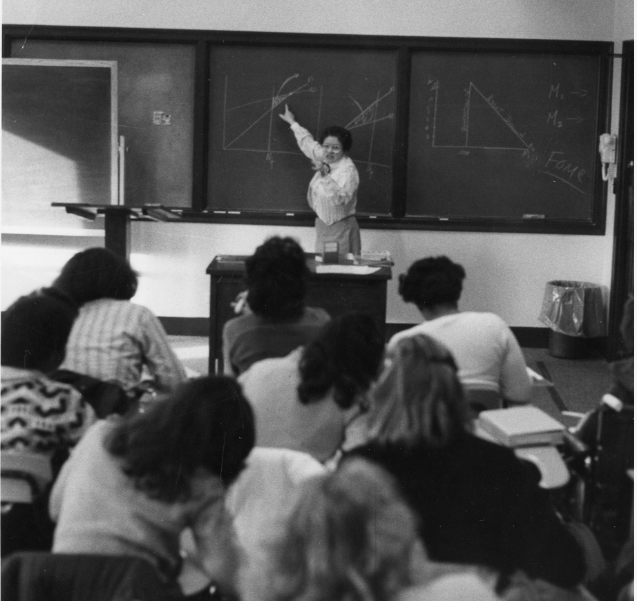 Mundelein College Photograph Collection, Women and Leadership Archives
Configure Import Profile: LibGuides
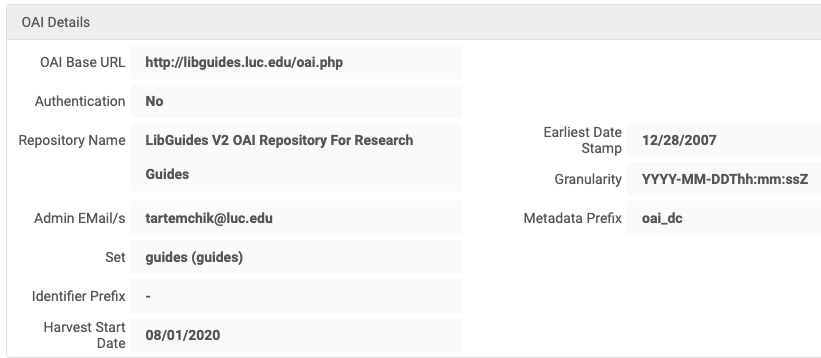 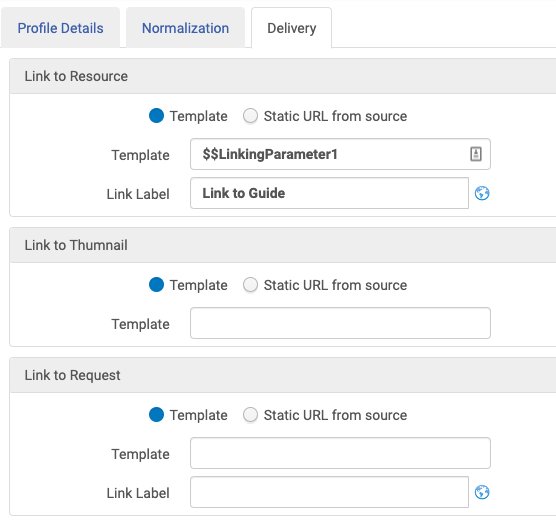 Link to Resource
<record>
  …
      <identifier>
           oai:libguides.com:guides/49849
     </identifier>
  …
     <oai_dc:dc>
         <dc:title>Anthropology</dc:title>
         <dc:identifier>
               https://libguides.luc.edu/anthropology
         </dc:identifier>
     </oai_dc:dc>
   ...
</record>
dc:identifier
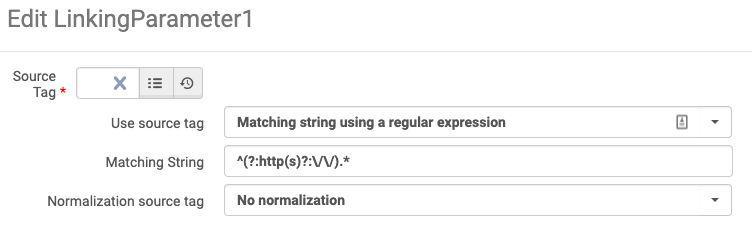 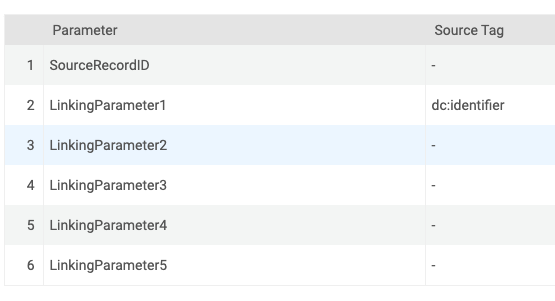 Configure Import Profile: Digital Commons
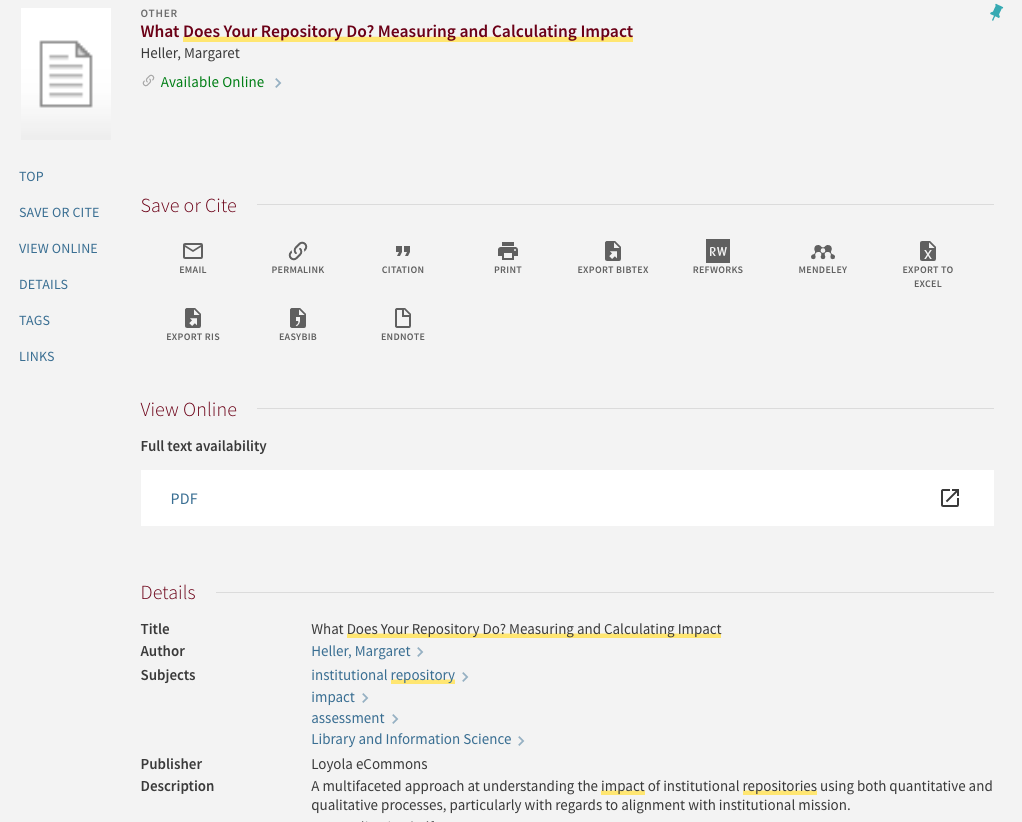 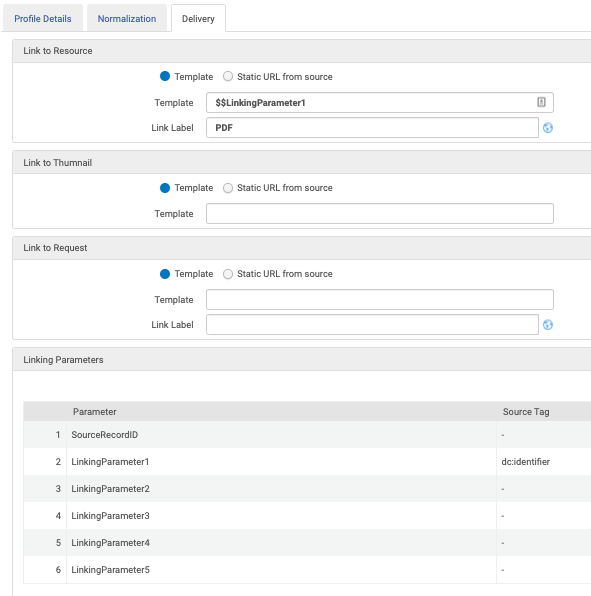 Preservica Import Profile Configuration
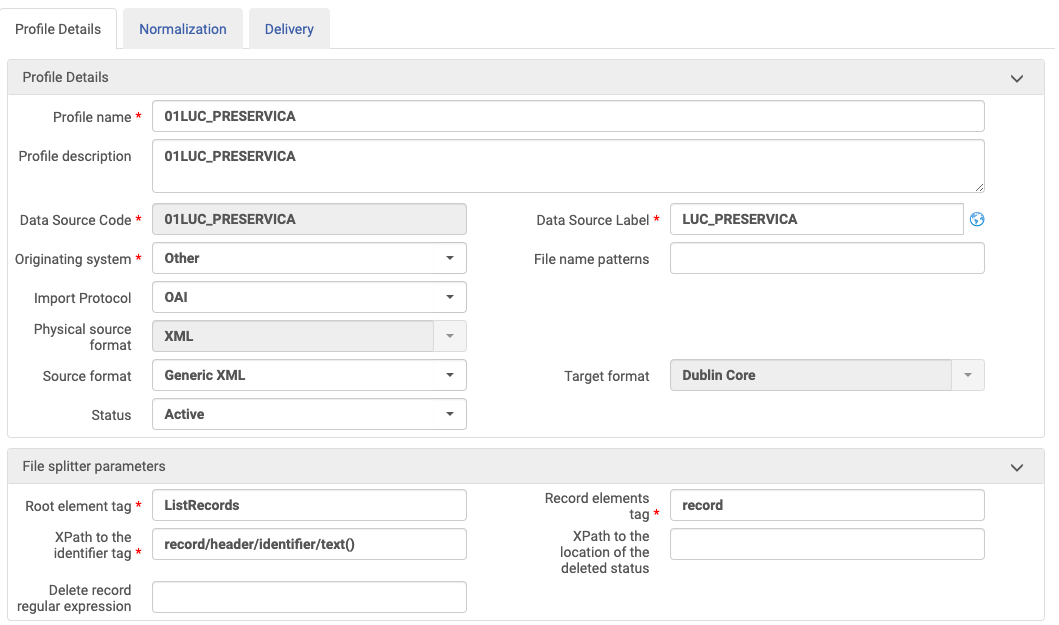 Has container XML elements 
Source format = Generic XML 
Add file splitter parameters
Preservica Import Profile Configuration
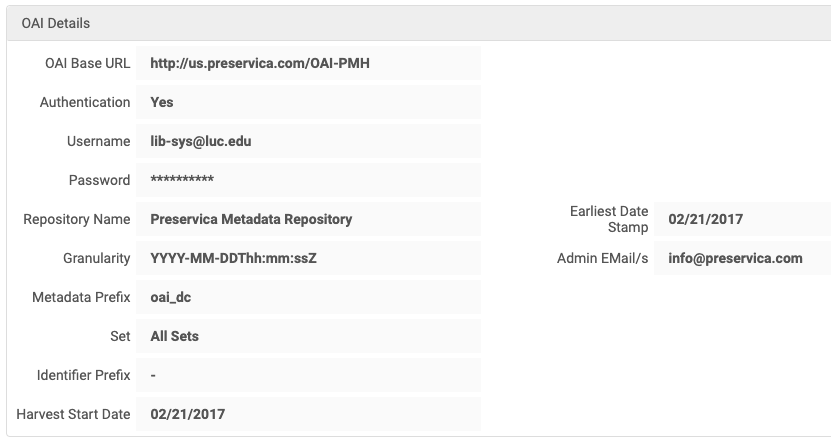 Requires authentication
Add username and password
Link to Resource and Thumbnail
https://luc.access.preservica.com/uncategorized/IO_0f9380d3-7cbc-4047-8c8d-50fad6c3436f/
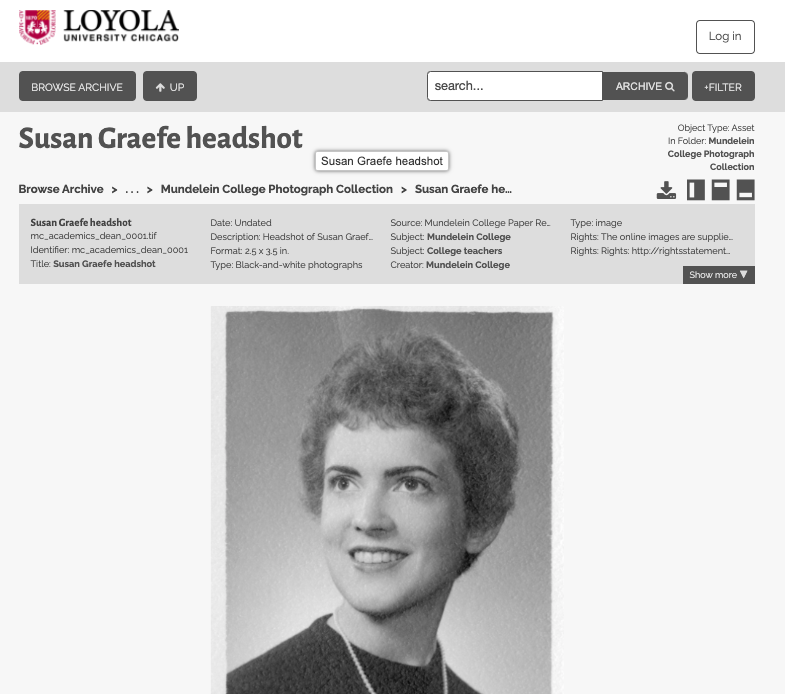 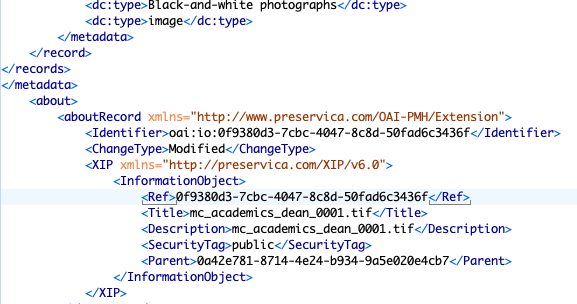 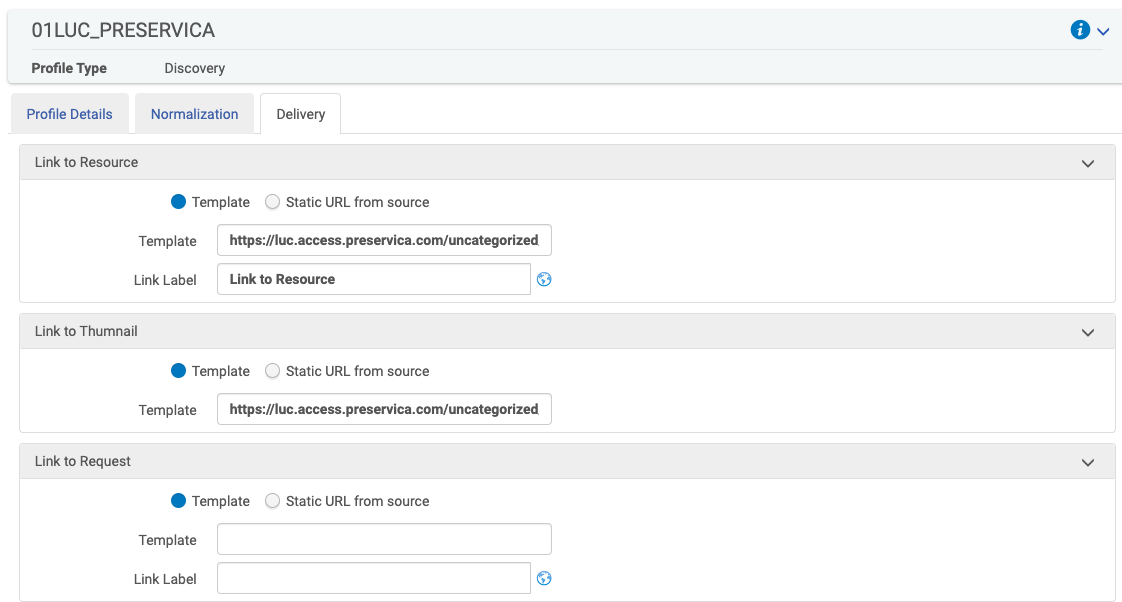 Link to Resource and Thumbnail
[URL]+$$LinkingParameter1
Link out to resource, add thumbnail
Delivery tab: use templates if link won't be the same for every record
Thumbnails: Will require configuration at source or external scripts
LinkingParameter1 = Ref
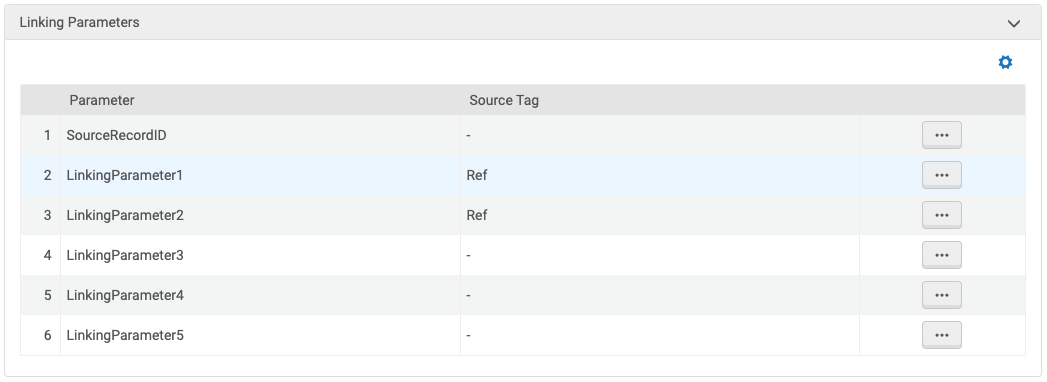 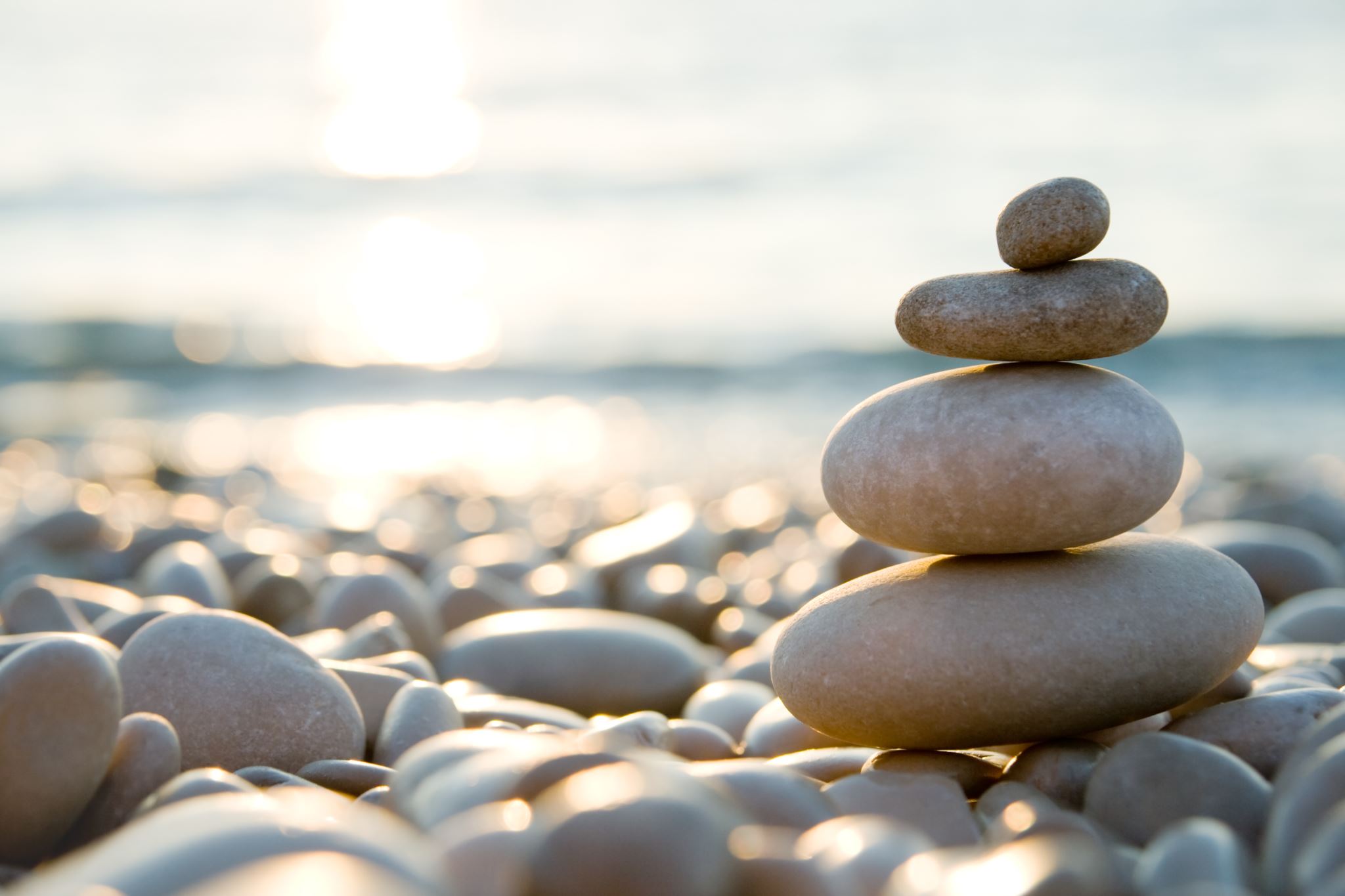 Normalization
Making it all fit together
The Primo Back Office Data Pipe Lifecycle: Normalization Opportunities
Primo VE External Data: Normalization Opportunities
DROOLS
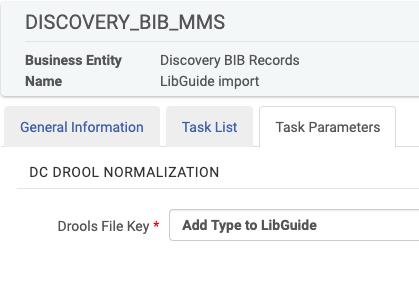 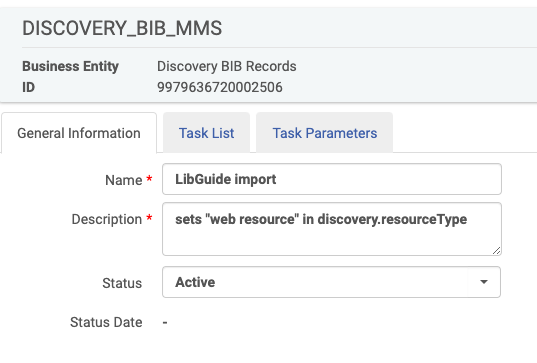 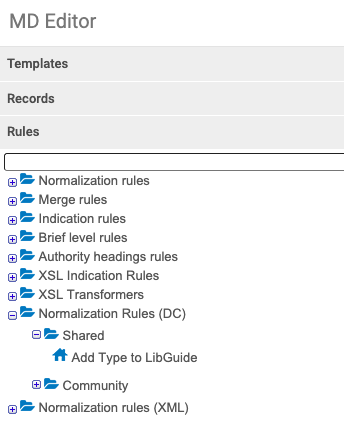 #2
Normalization process task
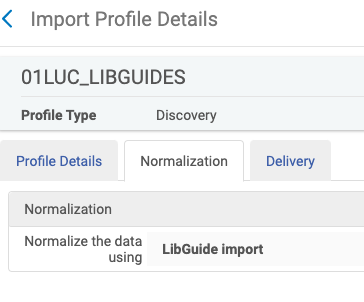 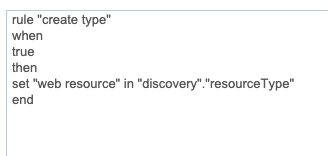 #1
Normalization rules for external data sources
#3
Discovery Import Profile: Normalization tab
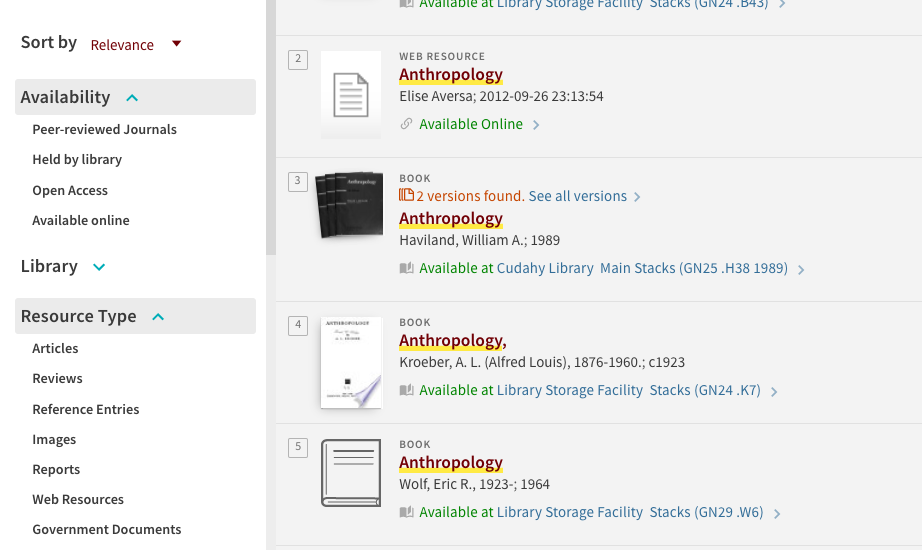 Harvesting and Metadata Tips
Align external resource types with CDI resource types (website v. web resource)
Determine if/when it's neccessary to clean metadata before import
Use community normalization rules
Community Import Profiles—we need more!
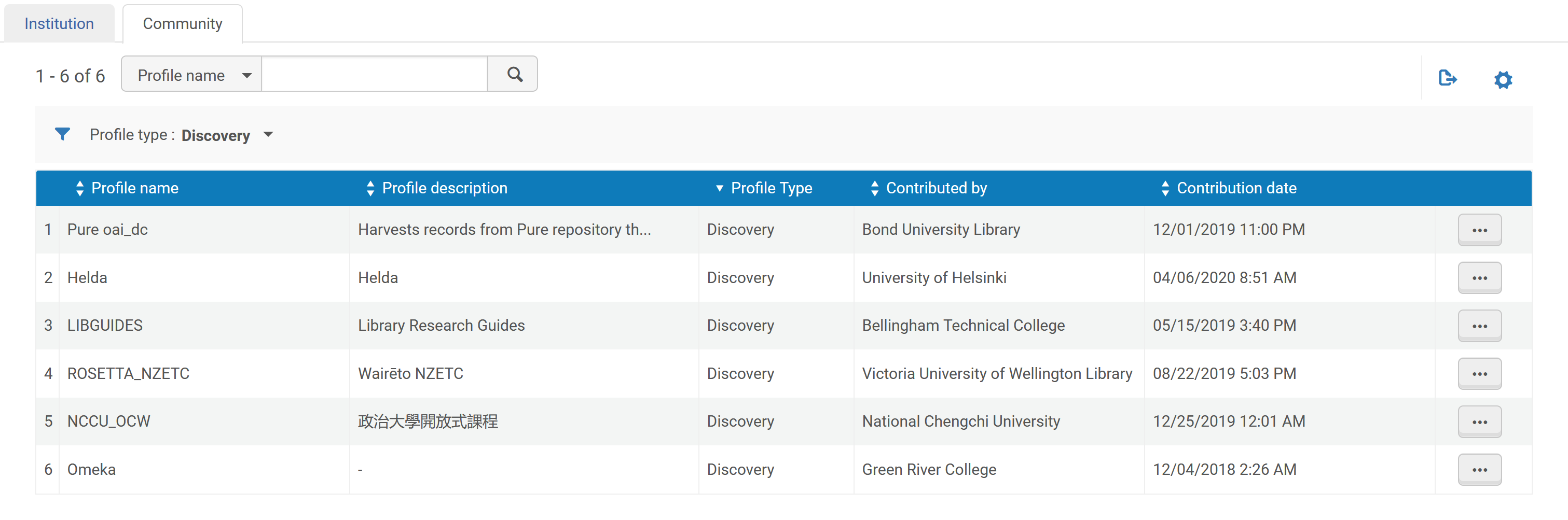 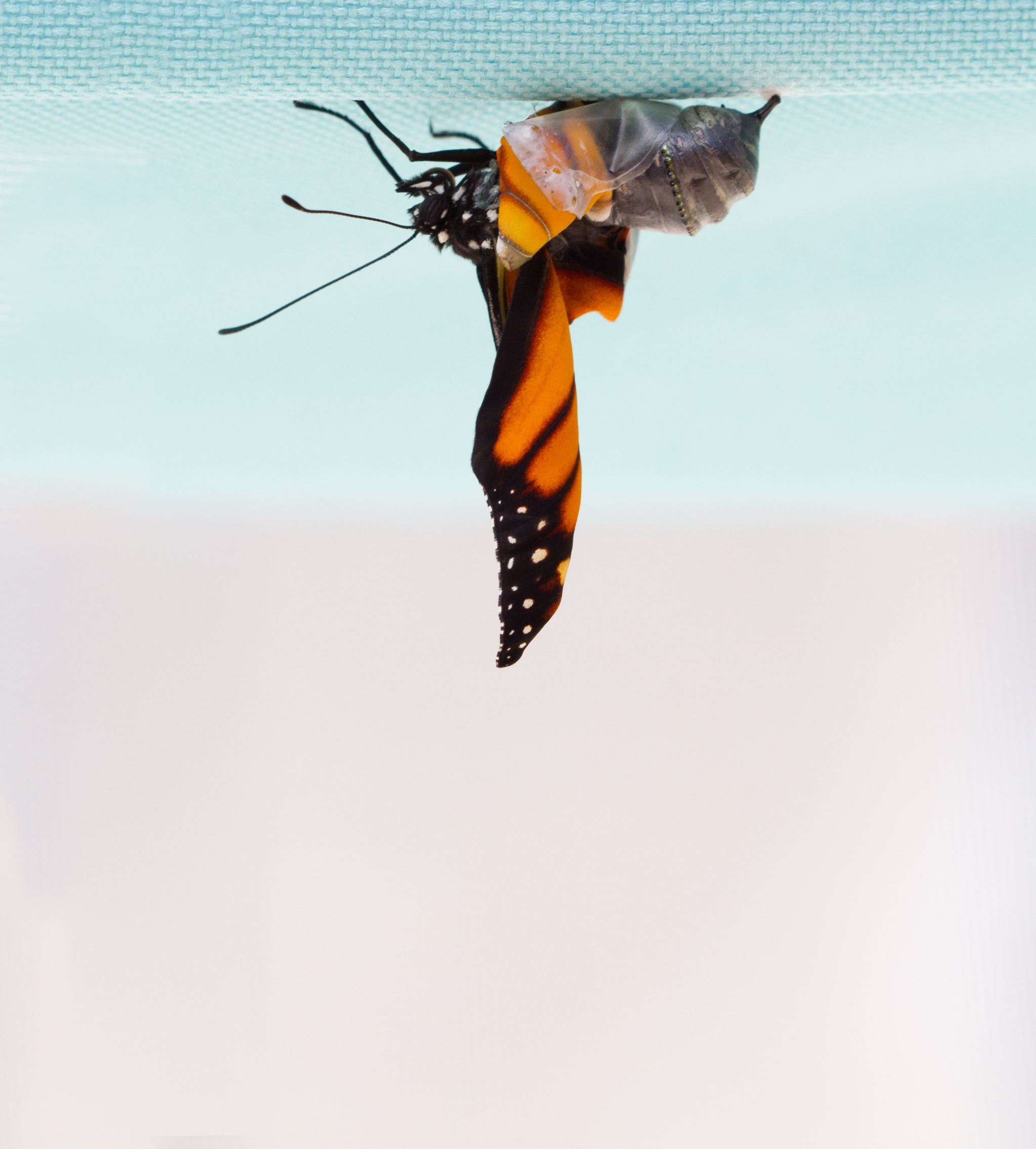 Changing Your Approach
Keeping up with new technology
[Speaker Notes: MH]
Testing and iteration
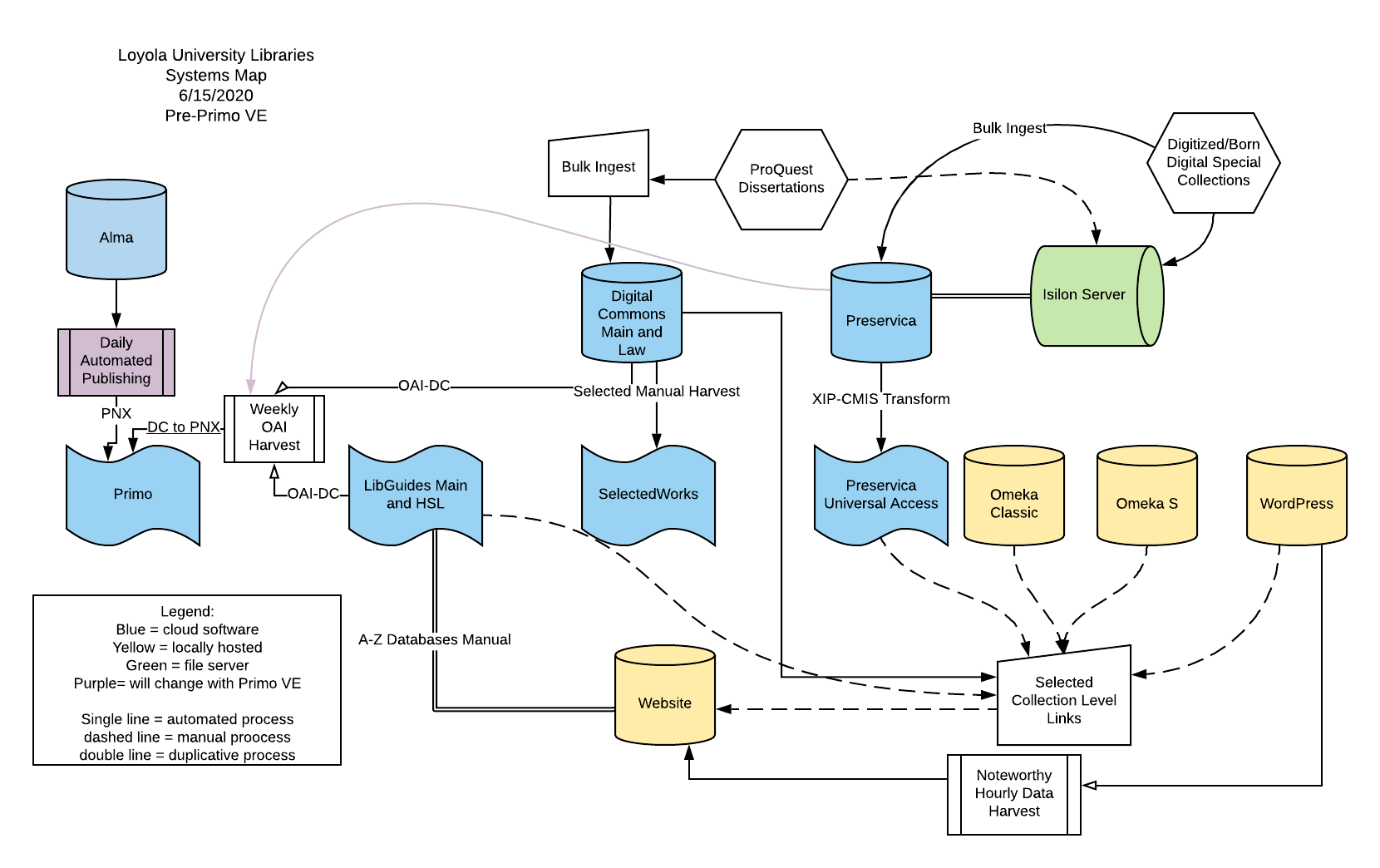 Where is the safest place for the digital object, the easiest place to create metadata, and the most user friendly to discover the object?
What is the cost of migration?
What happens when technology improves?
Keeping up with Changes
Should you change your approach with new tools?
Alma Collections/Primo Collection Discovery
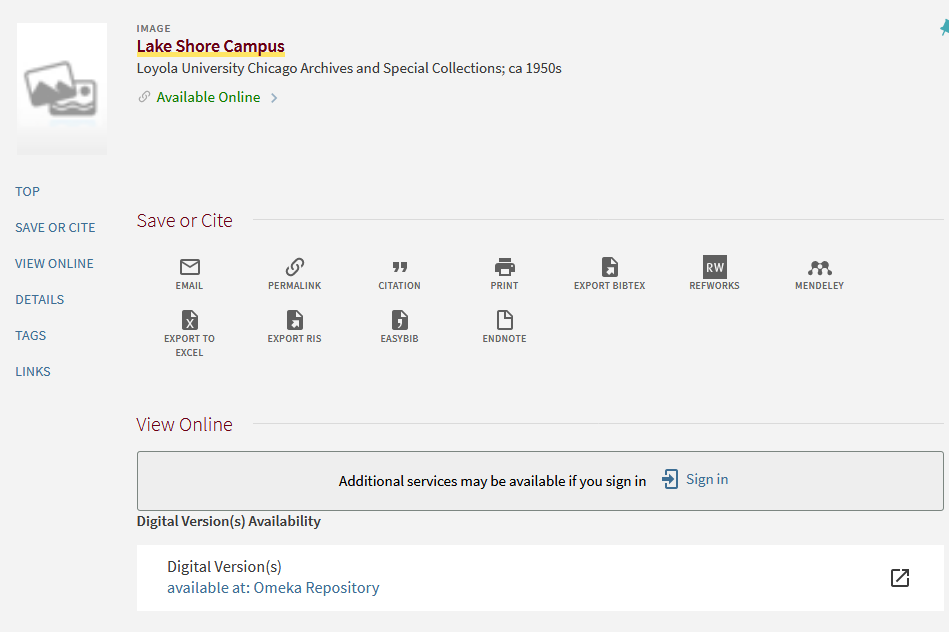 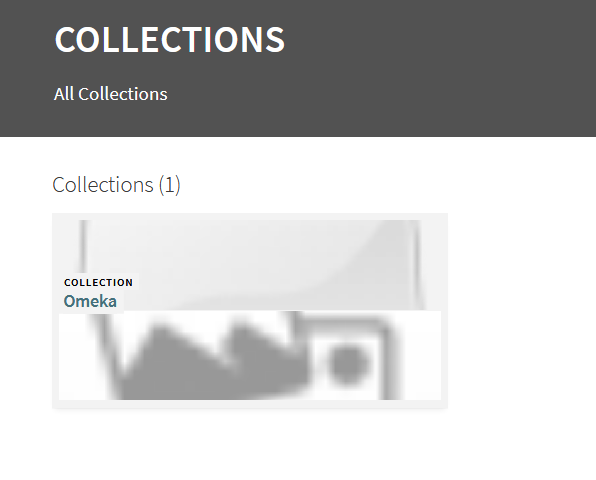 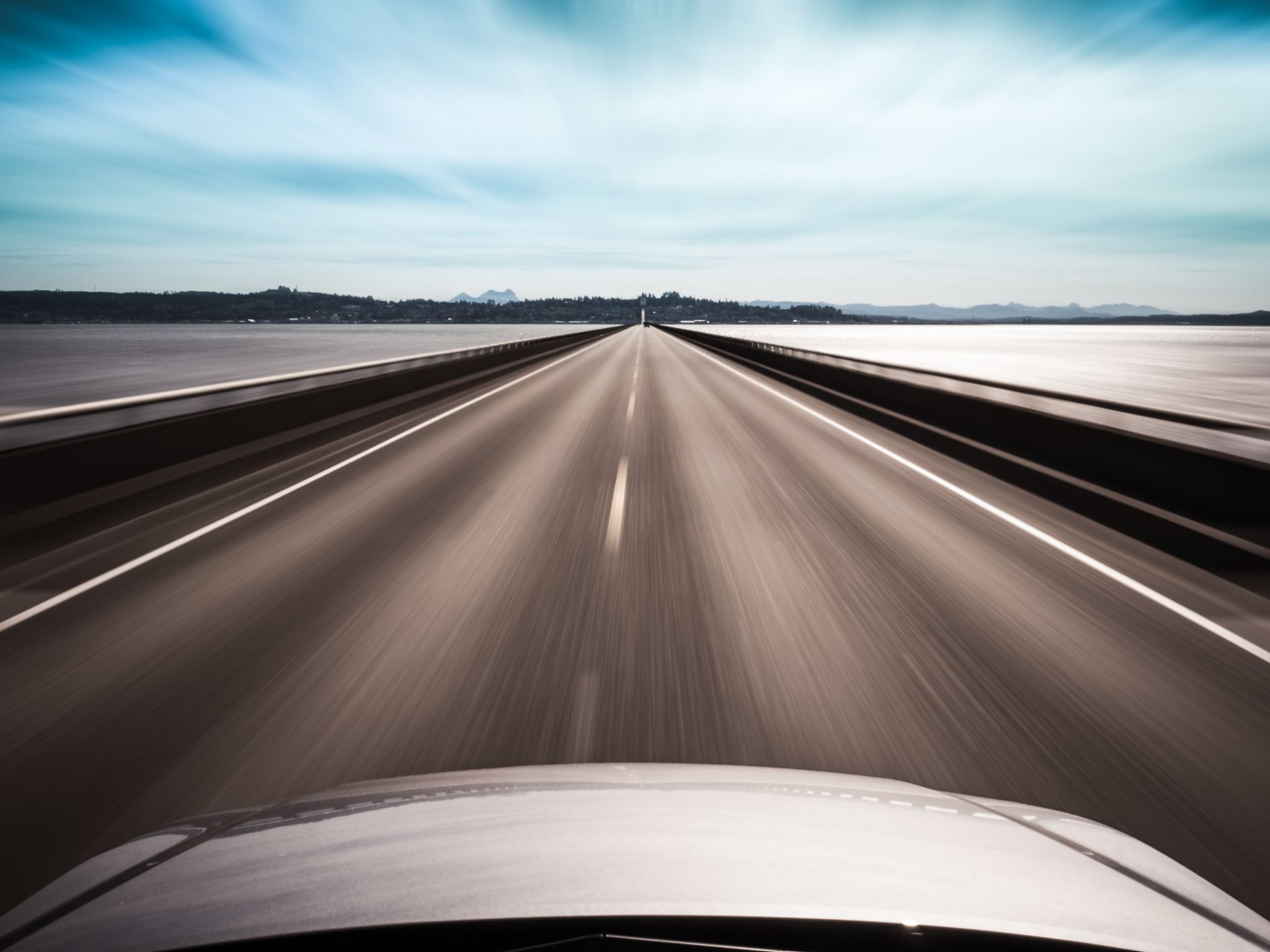 Conclusion
Migrations are part of digital collections
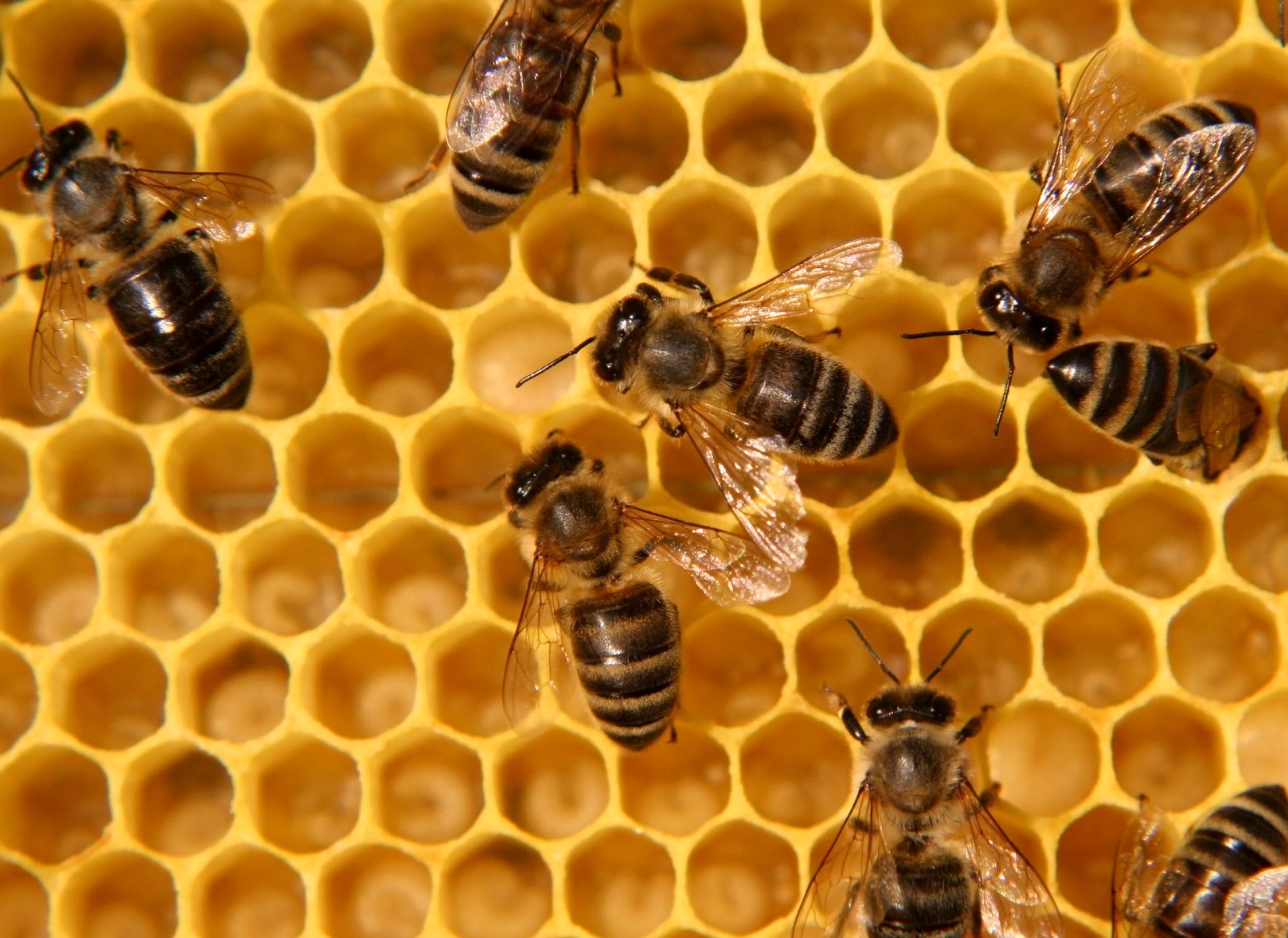 Questions
Contact us at:
Margaret Heller 
	@margaret_heller
	mheller1@luc.edu
Greer Martin
@greermartin_
gmartin5@luc.edu